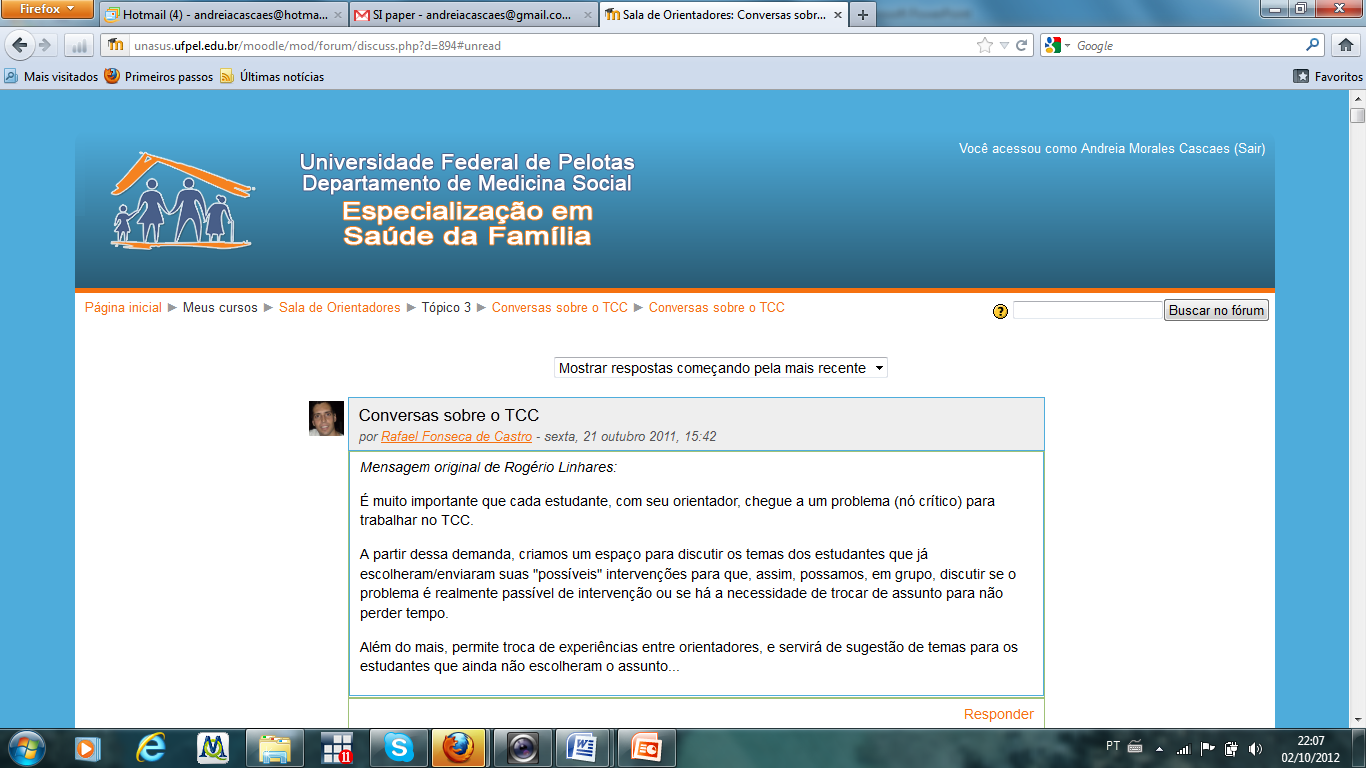 UFPEL – UNIVERSIDADE FEDERAL DE PELOTAS - RSDEPARTAMENTO DE MEDICINA SOCIALCURSO DE ESPECIALIZAÇÃO EM SAÚDE DA FAMÍLIAModalidade à distância
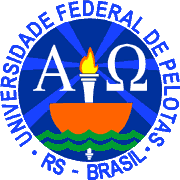 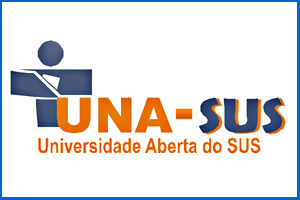 MELHORIA DA ATENÇÃO A SAÚDE DOS HIPERTENSOS E DIABÉTICOS NA UNIDADE BÁSICA DE SAÚDE SAYONARA MARIA DANTAS, DE BOA VISTA-RR.
Aluna: MARIA GEZIANE SIMAO MELO
Pelotas, 2015
 
Orientador: Pablo Viana Stolz
Introdução
Caracterização do município de Boa Vista/RR
Capital do estado de Roraima;
Única Capital situada no Hemisfério Norte 
População 308.996 habitantes
Possui 32 UBS 
Possui um laboratório público
Possui  uma unidade CEO
Caracterização da UBS Sayonara Maria Dantas
Situada na zona urbana, periferia da zona leste do município de Boa Vista
UBS estruturada
Possui equipe completa(uma  equipe)
Possui equipe de SB
População cadastrada: 4.000 habitantes
População-alvo da intervenção:9,7%
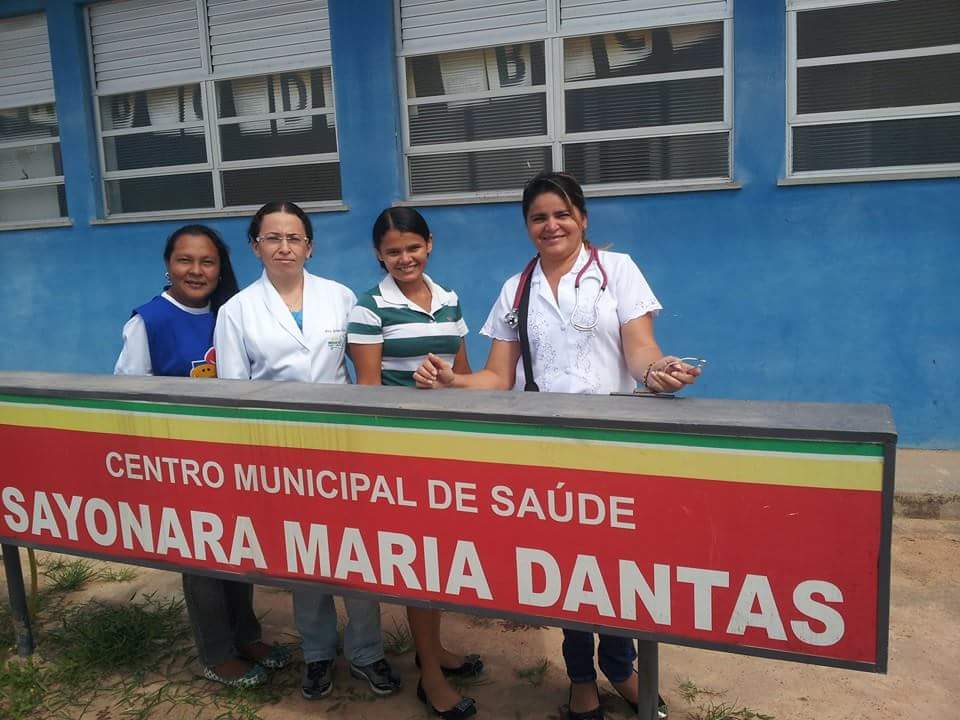 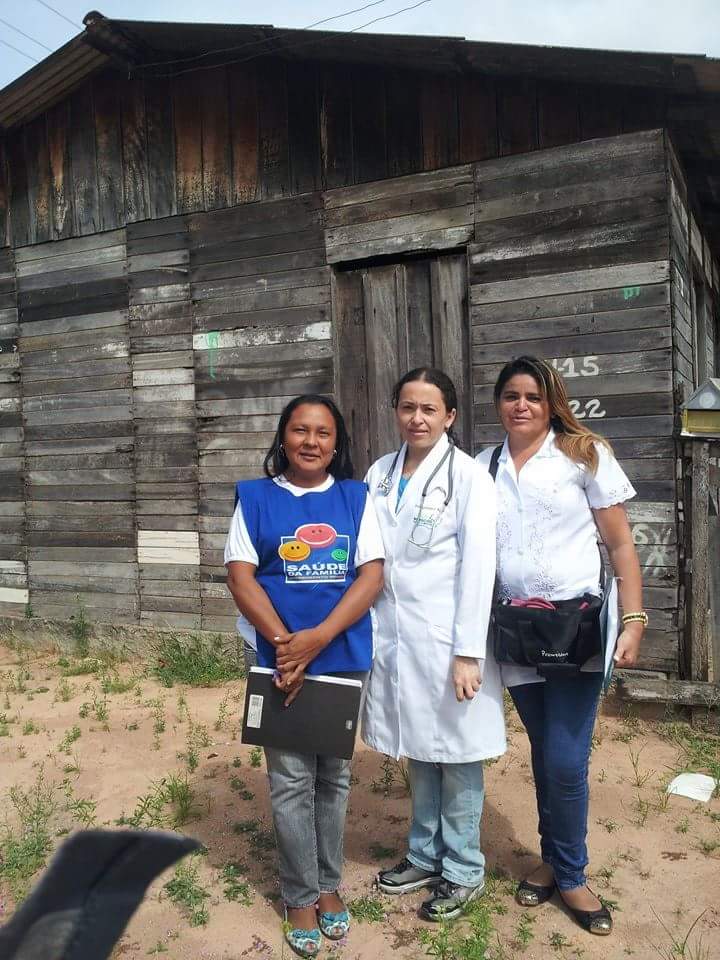 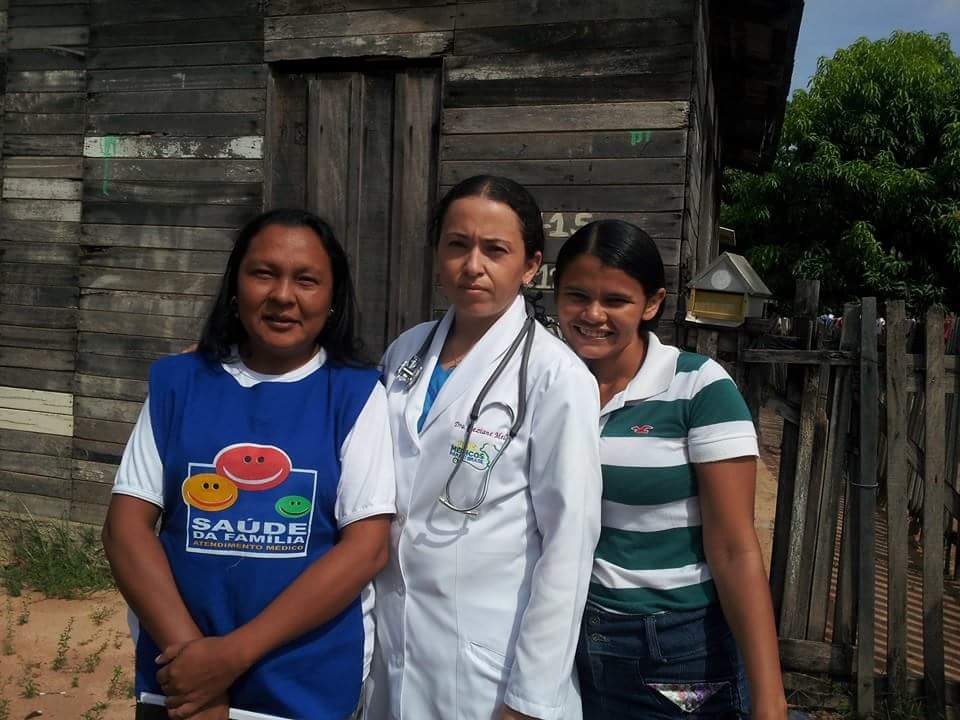 Situação da UBS antes da intervenção

Equipe nova – início em 2013
Registros desatualizados e desorganizados
Poucas informações nos prontuários
Ausência de registro de acompanhamento dos usuários  diabéticos e hipertensos
 Agendamento por ordem de chegada –muito tempo de espera
Ausência de atendimento odontológico ao usuários hipertensos e diabéticos.
Objetivo geral
Melhorar a atenção e os registros dos usuários diabéticos e hipertensos  de uma unidade básica de saúde do Município de Boa Vista -RR.
Objetivos específicos
Ampliar a cobertura a hipertensos e/ou diabéticos.
Melhorar a qualidade da atenção a hipertensos e/ou diabéticos.
Melhorar a adesão de hipertensos e/ou diabéticos ao programa.
Melhorar o registro das informações.
Mapear hipertensos e diabéticos de risco para doença cardiovascular.
Promover a saúde de hipertensos e diabéticos
Resultados
Melhoramos a qualidade assistencial aos usuários diabéticos e hipertensos da área adstrita da nossa unidade básica de saúde .
Ao final dos 4 meses de intervenção, foram cadastrados 222 usuários hipertensos e 96 usuários diabéticos, chegando ao patamar de 100% para ambos os grupos.
Figura 3 Proporção de hipertensos com o exame clínico em dia de acordo com o protocolo. FONTE: Planilha de coleta de dados, 2014.
Figura 4 Proporção de diabéticos com o exame clínico em dia de acordo com o protocolo. FONTE: Planilha de coleta de dados, 2014.
Figura 5. Proporção de hipertensos com exames complementares com protocolo em dia FONTE: Planilha de coleta de dados, 2014.
Figura 6. Proporção de diabéticos com exames complementares com protocolo em dia FONTE: Planilha de coleta de dados, 2014.
Figura 7. Proporção de hipertensos com prescrição de medicamentos da farmácia popular / HIPERDIA priorizada. FONTE: Planilha de coleta de dados, 2014.
Figura 8. Proporção de diabéticos com prescrição de medicamentos da farmácia popular / HIPERDIA priorizada. FONTE: Planilha de coleta de dados, 2014.
Figura 9. Proporção de hipertensos com avaliação da necessidade de atendimento odontológico. FONTE: Planilha de coleta de dados, 2014.
Figura 10. Proporção de diabéticos com avaliação da necessidade de atendimento odontológico. FONTE: Planilha de coleta de dados, 2014.
Figura 11. Proporção de hipertensos faltosos às consultas com busca ativa.  FONTE: Planilha de coleta de dados, 2014.
Figura 12. Proporção de diabéticos faltosos às consultas com busca ativa.  FONTE: Planilha de coleta de dados, 2014.
Figura 13. Proporção de hipertensos com registro adequado na ficha de acompanhamento. FONTE: Planilha de coleta de dados, 2014.
Figura 14. Proporção de diabéticos com registro adequado na ficha de acompanhamento. FONTE: Planilha de coleta de dados, 2014.
Figura 15. Proporção de hipertensos com estratificação de risco cardiovascular por exame clínico em dia. FONTE: Planilha de coleta de dados, 2014.
Figura 16. Proporção de diabéticos com estratificação de risco cardiovascular por exame clínico em dia. FONTE: Planilha de coleta de dados, 2014.
Figura 17. Proporção de hipertensos com orientação nutricional sobre alimentação saudável. FONTE: Planilha de coleta de dados, 2014.
Figura 18. Proporção de diabéticos com orientação nutricional sobre alimentação saudável. FONTE: Planilha de coleta de dados, 2014.
Figura 19. Proporção de hipertensos que receberam orientação sobre atividade física regular.  FONTE: Planilha de coleta de dados, 2014.
Figura 20. Proporção de diabéticos que receberam orientação sobre atividade física regular.  FONTE: Planilha de coleta de dados, 2014.
Figura 21. Proporção de hipertensos que receberam orientação sobre os riscos do tabagismo.  FONTE: Planilha de coleta de dados, 2014.
Figura 22. Proporção de diabéticos que receberam orientação sobre os riscos do tabagismo.  FONTE: Planilha de coleta de dados, 2014.
Figura 23. Proporção de hipertensos que receberam orientação sobre higiene bucal.   FONTE: Planilha de coleta de dados, 2014.
Figura 24. Proporção de diabéticos que receberam orientação sobre higiene bucal.   FONTE: Planilha de coleta de dados, 2014.
Discussão
Importância da intervenção para a equipe
Capacitação
Redefinição das atribuições
Melhora no relacionamento com os usuários Diabéticos e hipertensos.
Importância da intervenção para o serviço
Melhora nos registros/Organização do serviço
Agendamento mais humanizado
Melhora a qualidade das consultas 
Agenda compartilhada entre médico-enfermeira-odontóloga
Ampliação nas orientações usuários Diabéticos e hipertensos
Importância da intervenção para a comunidade
Melhora no relacionamento com a equipe
Melhora no acolhimento
Satisfação no atendimento
Conhecimento da rotina da UBS e serviços oferecidos
Incorporação da intervenção à rotina do serviço
Já incorporado
Ampliar as orientações à comunidade
Envolver a gestão na solução dos problemas
Melhorar o relacionamento entre as coordenações da ESF e odontologia
Reflexão crítica sobre meu processo pessoal de aprendizagem
Superação das expectativas
Realização de um desejo profissional
Aprimoramento da prática profissional
Conhecimentos renovados e ampliados
Dificuldades - Estímulo para continuar
Construção de TCC por etapas, à partir da vivência
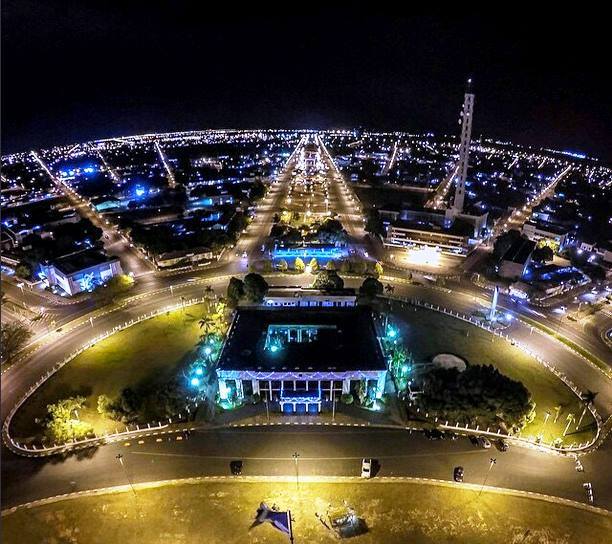